take
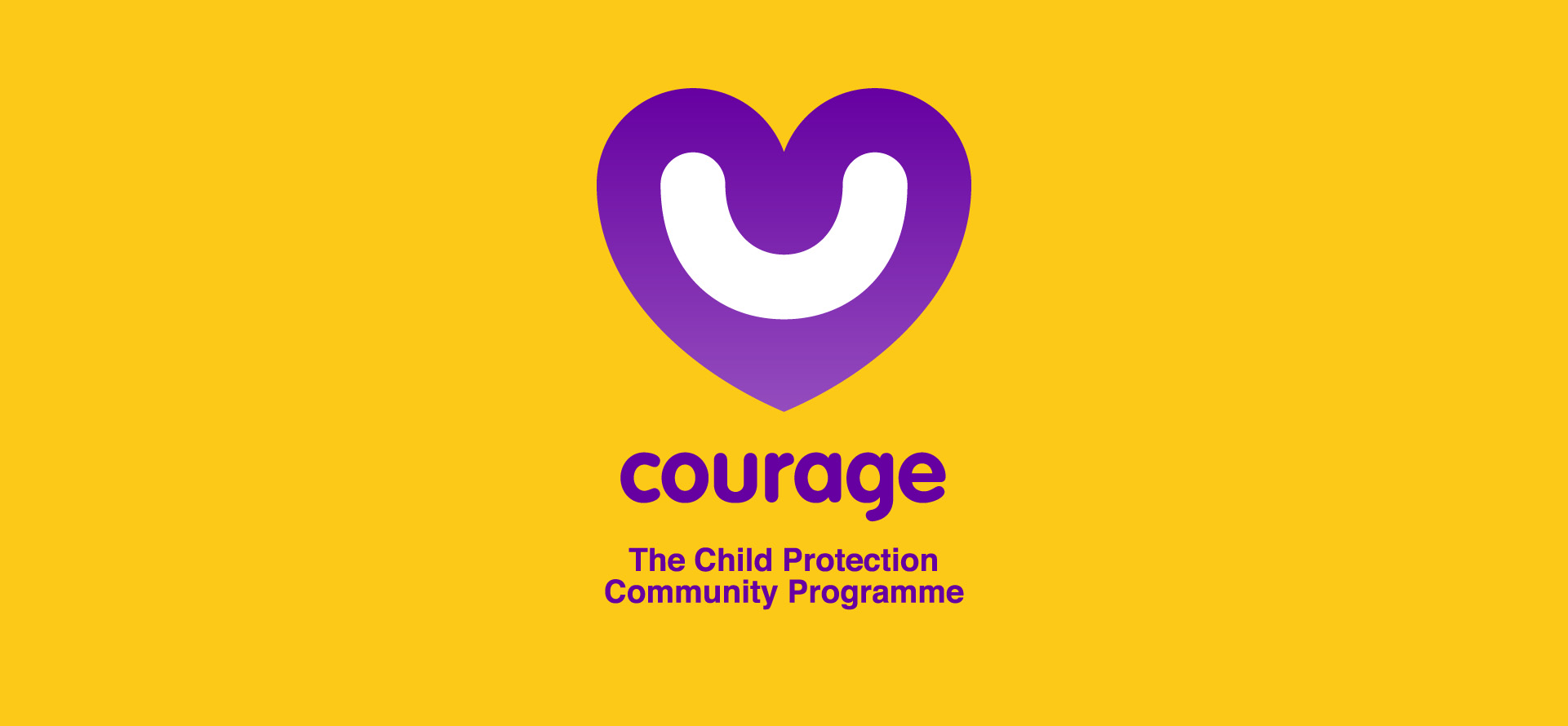 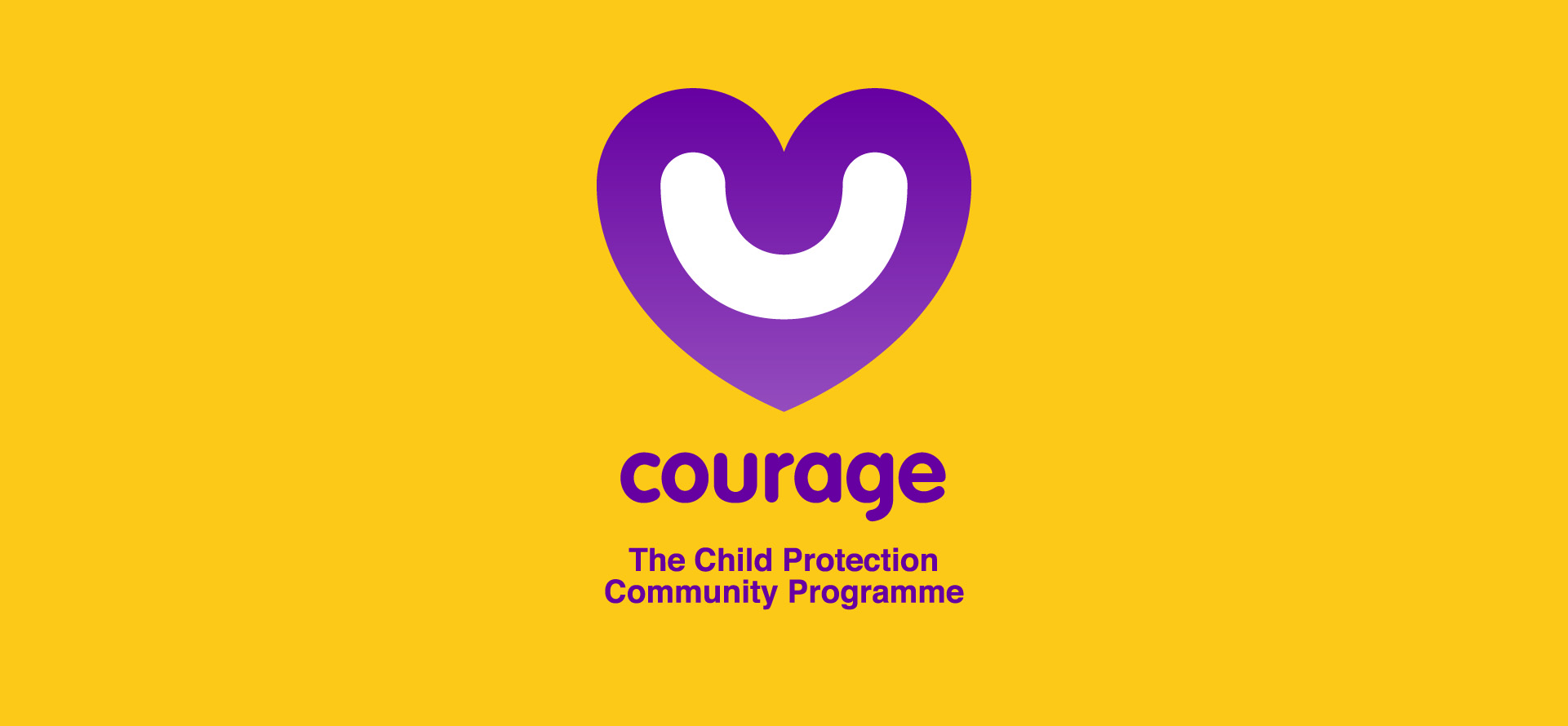 www.couragechildprotection.com
Now that we understand the importance of child protection what can we do to differently?
[Speaker Notes: Now that we understand the importance of child protection what can we do differently?]
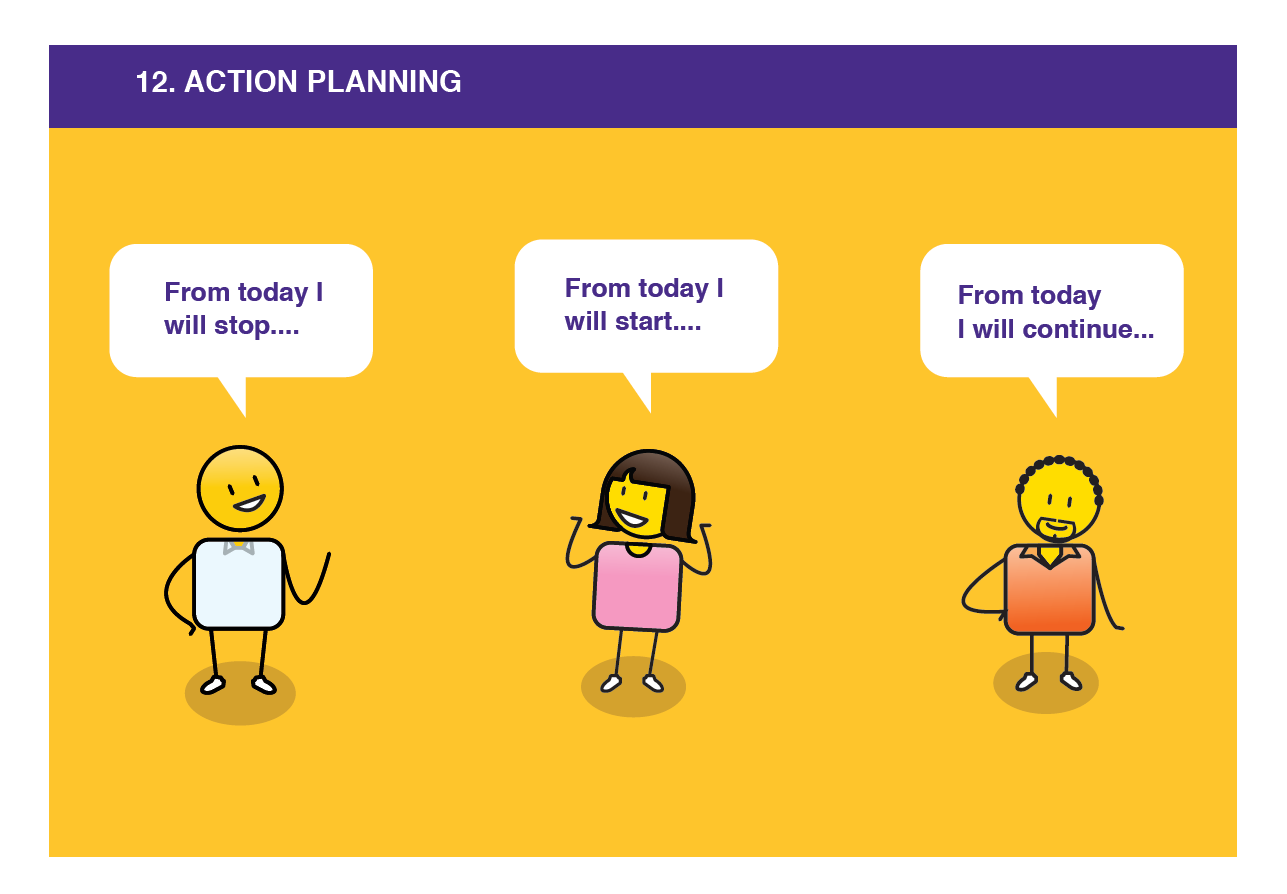 [Speaker Notes: Overview]
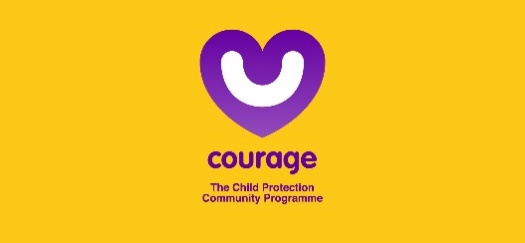 Presence & action
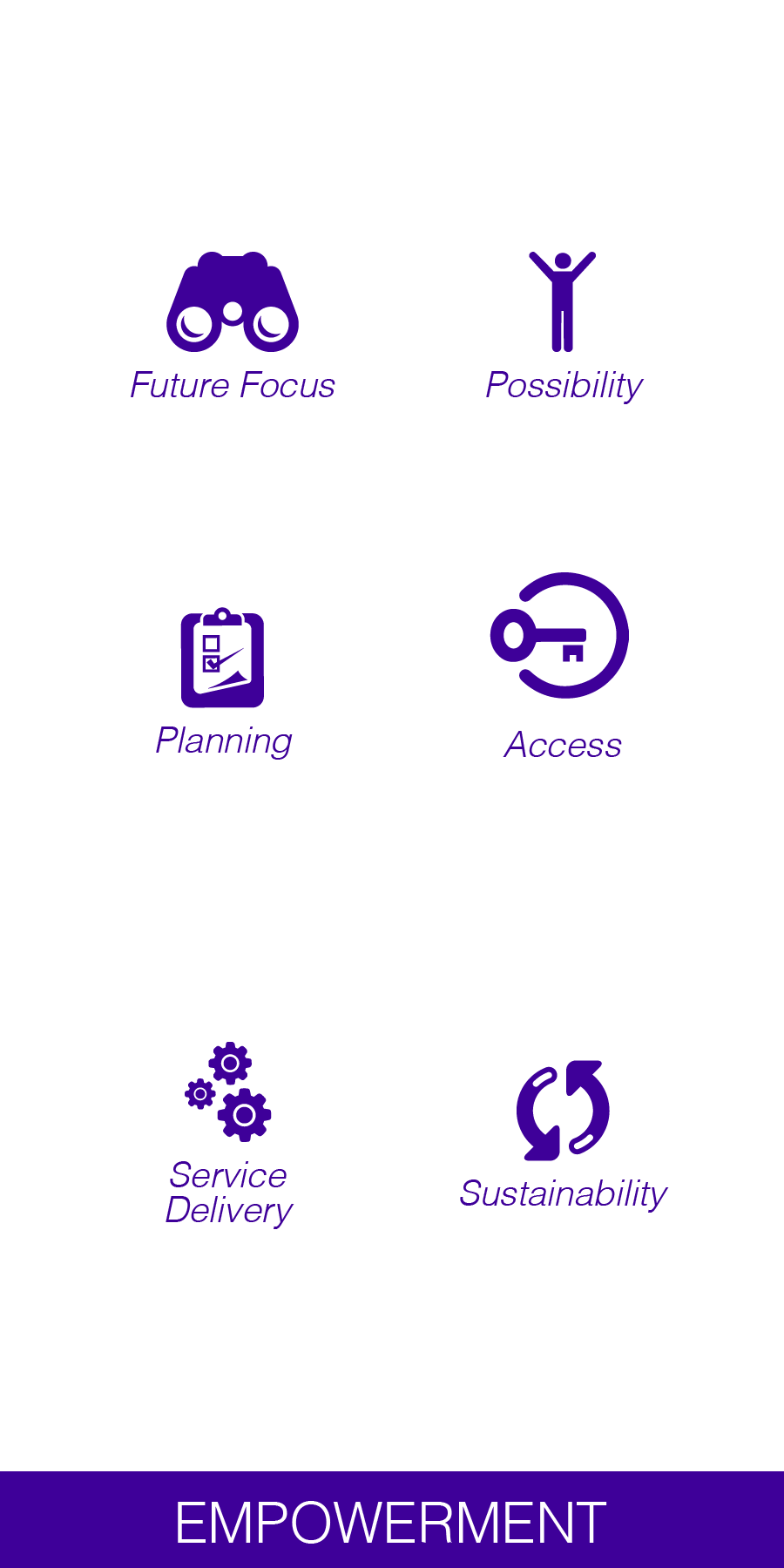 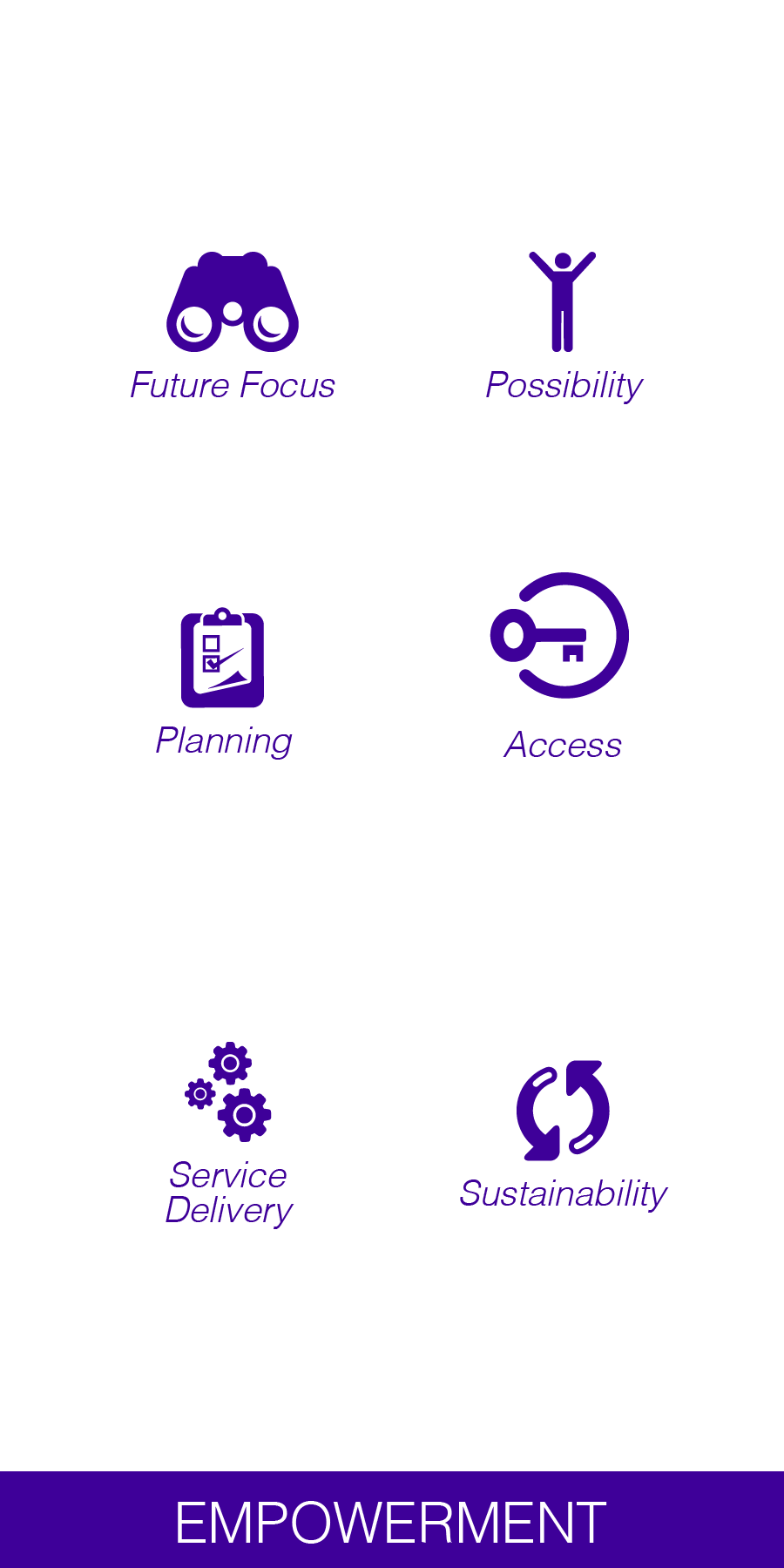 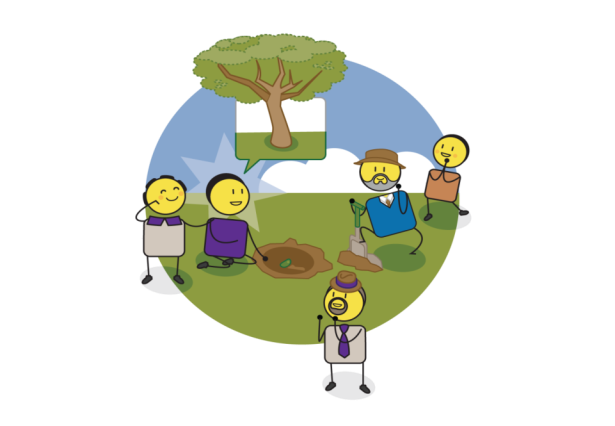 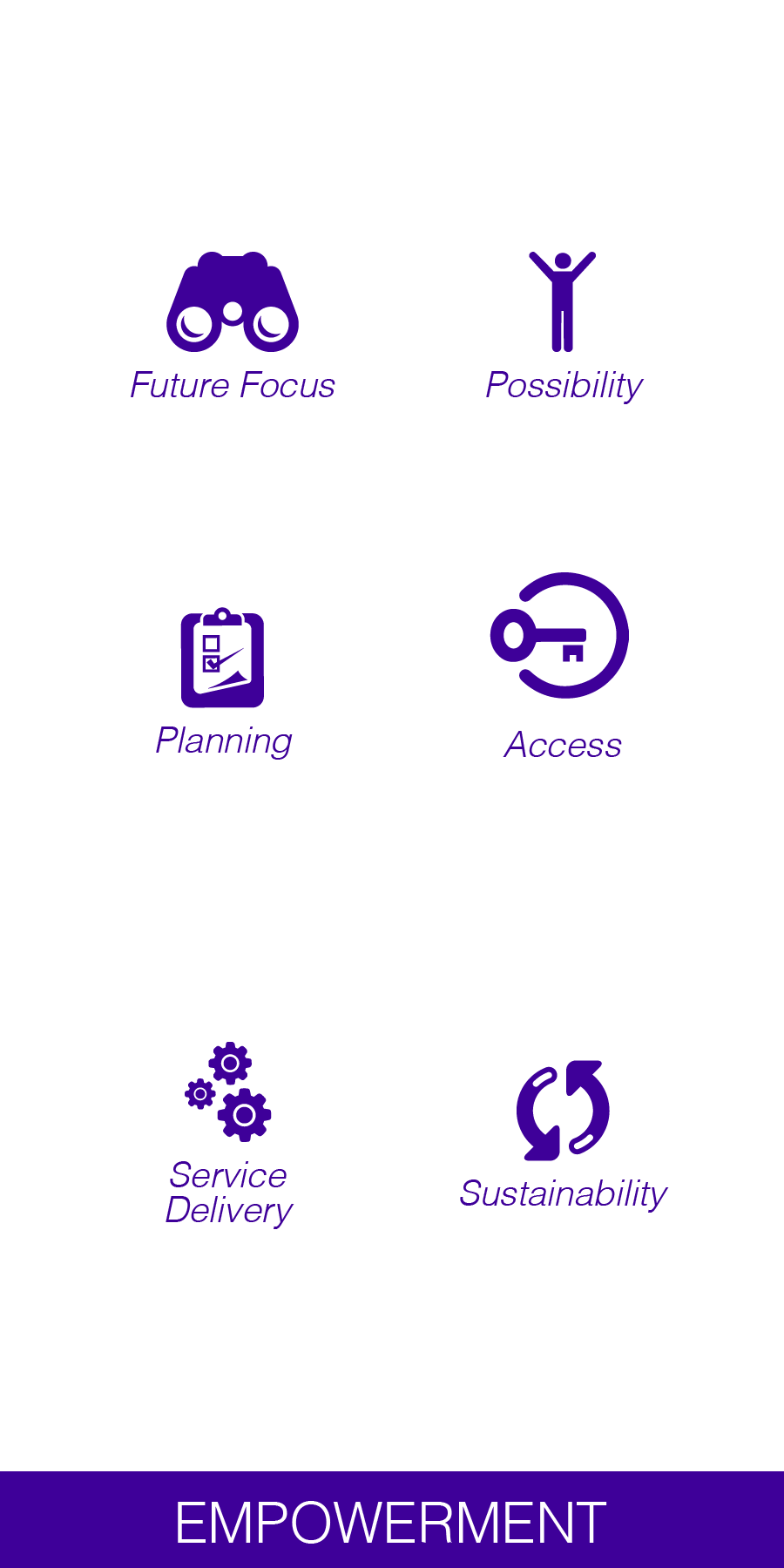 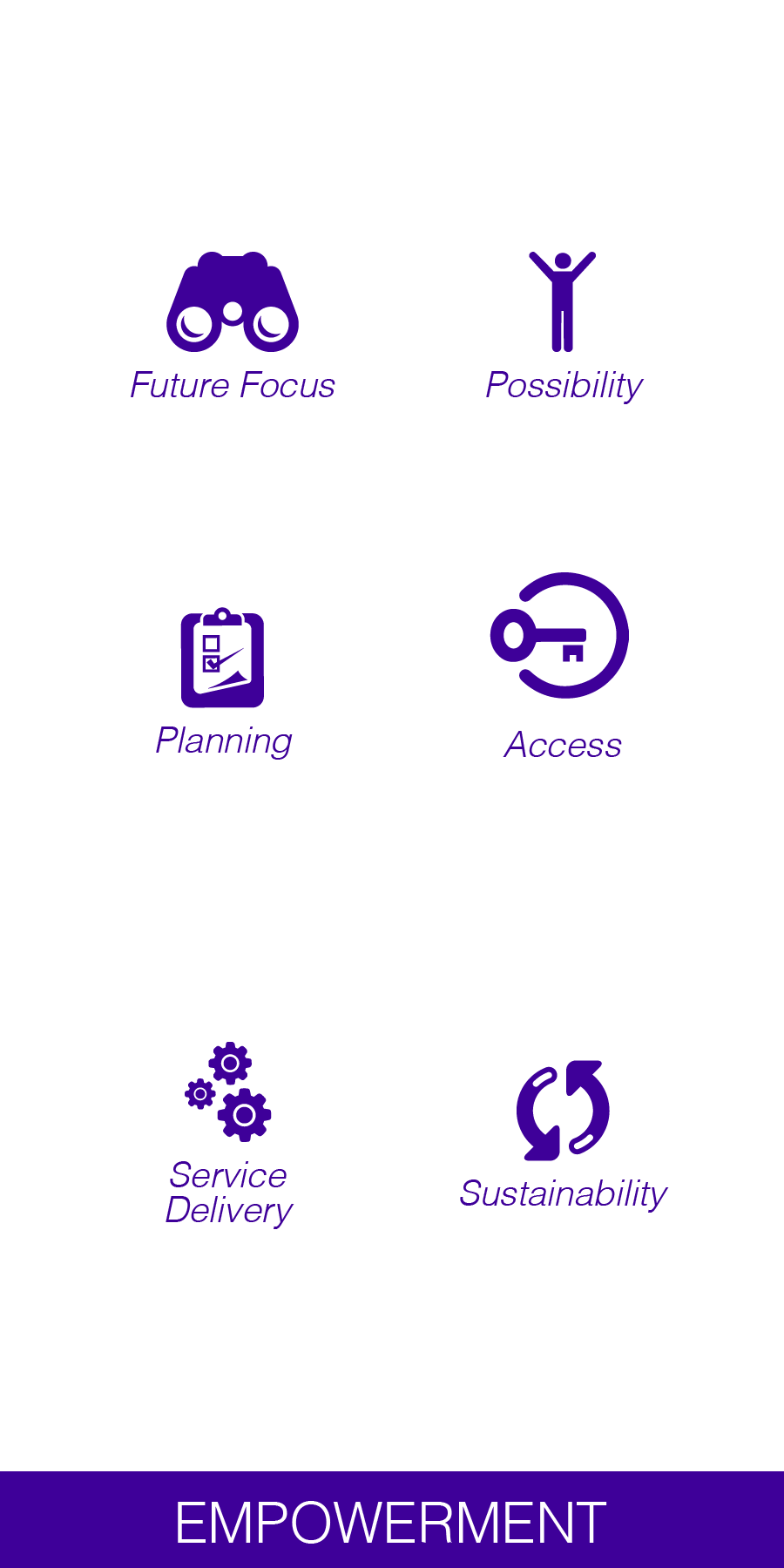 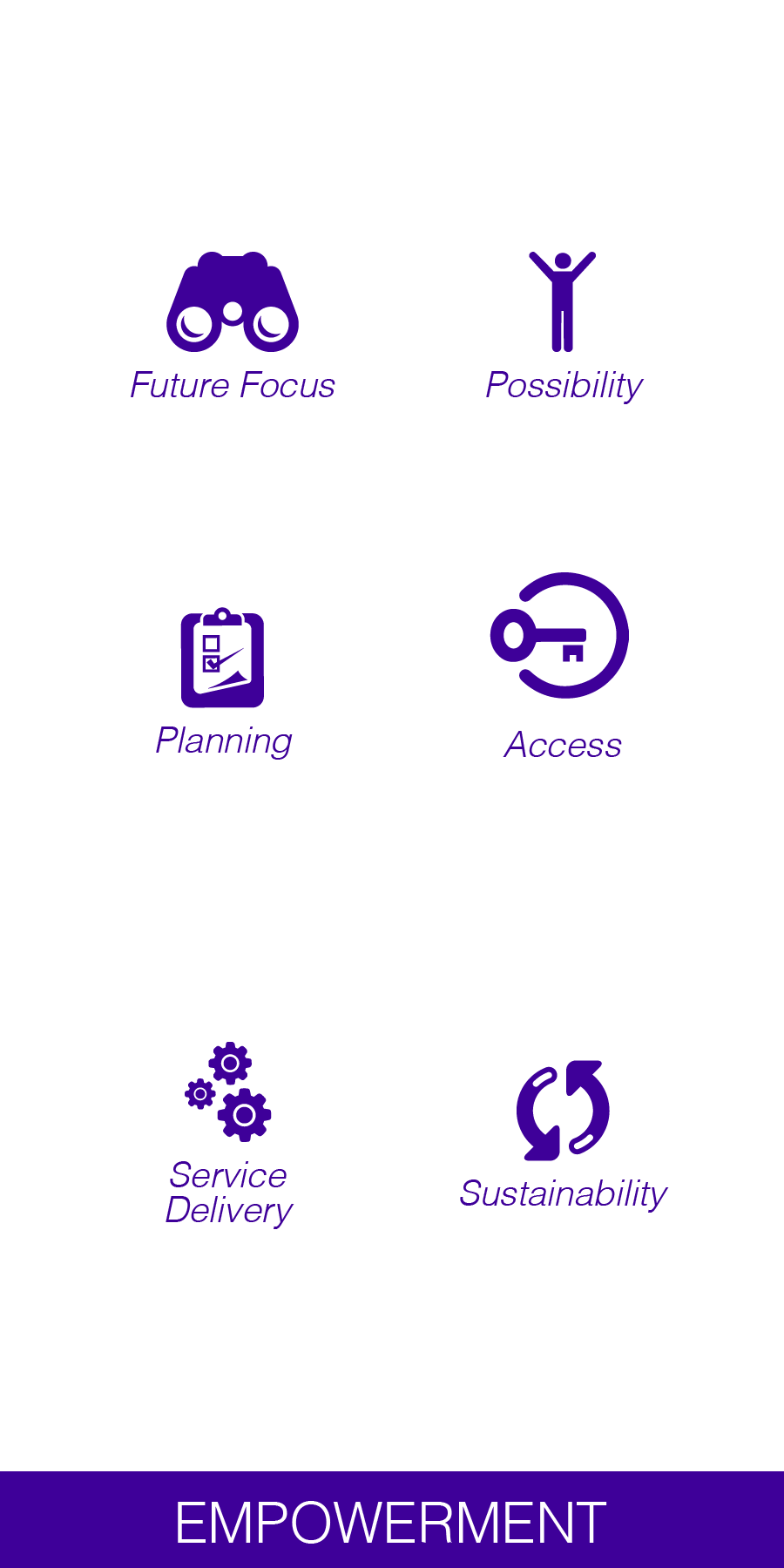 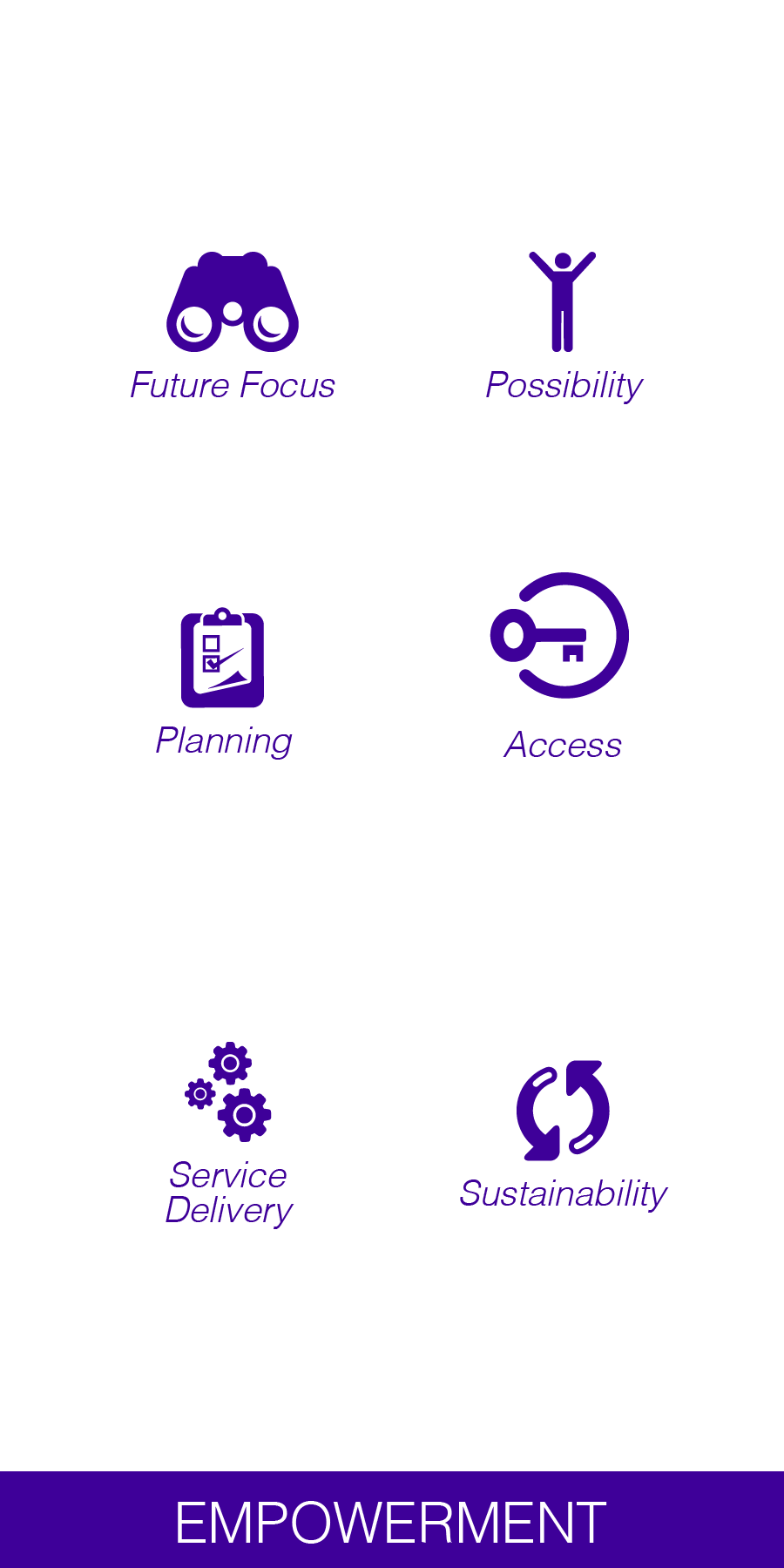 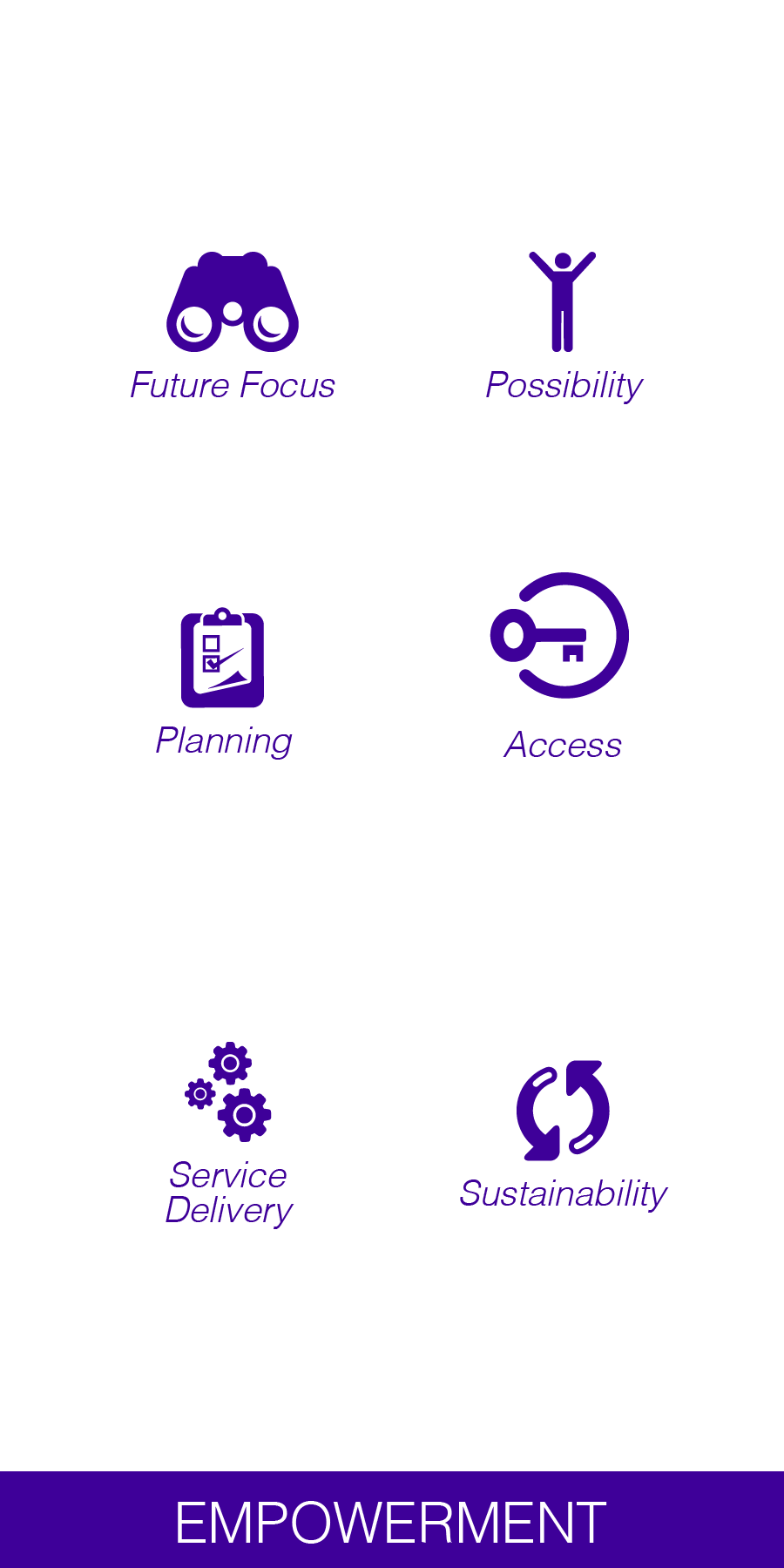 [Speaker Notes: This exercise relates to the empowerment driver of PRESENCE & ACTION.]
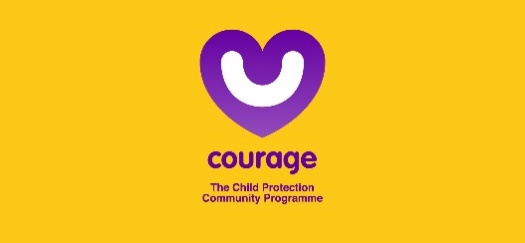 What should we ask?
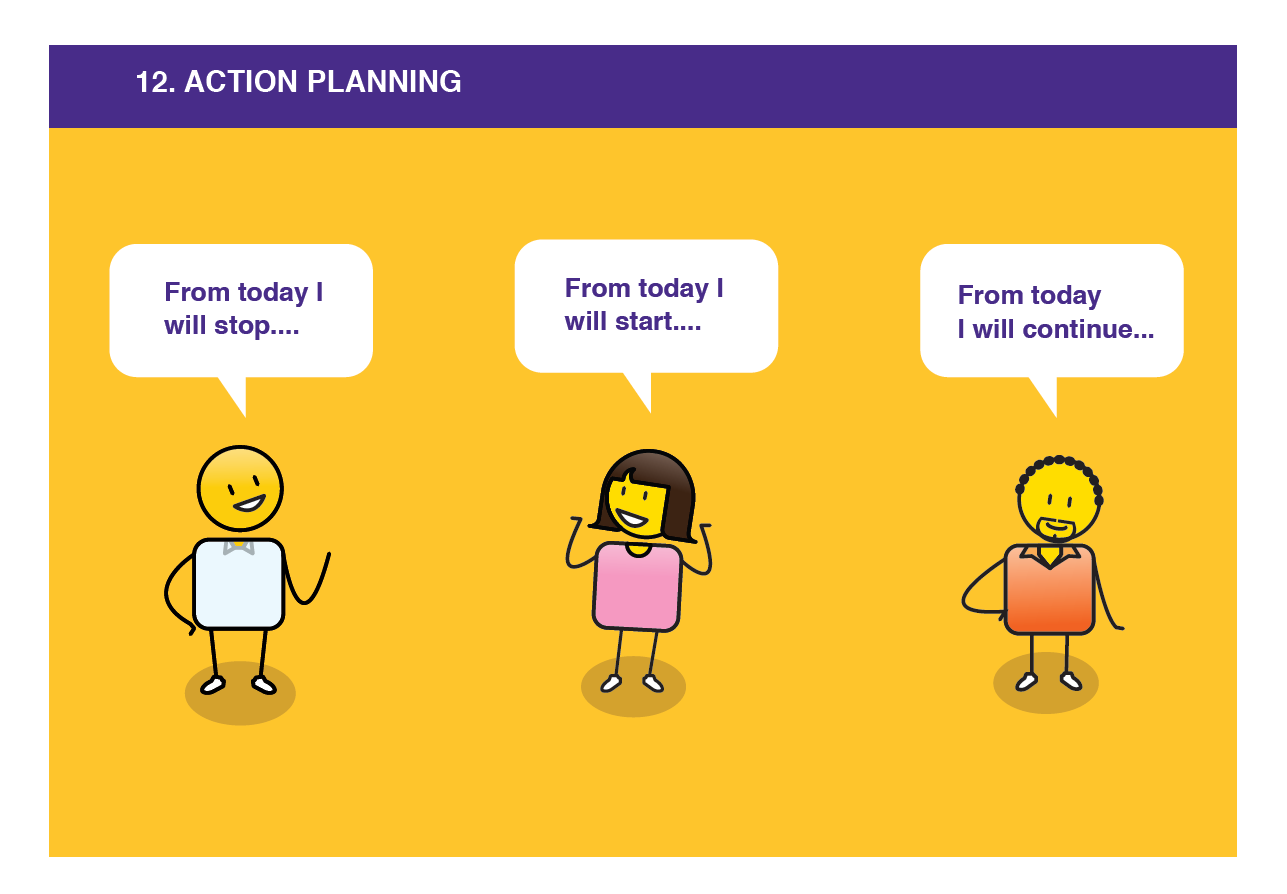 [Speaker Notes: What should we ask?]
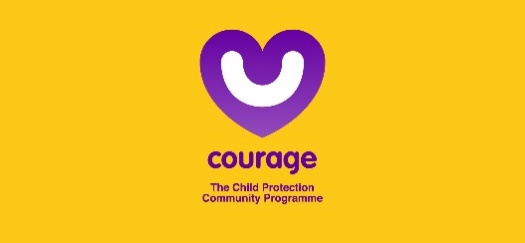 How should we answer?
From today what will can we stop doing? What can we start doing? What can we continue doing?  In the protection of our children and achievement of our child protection vision?
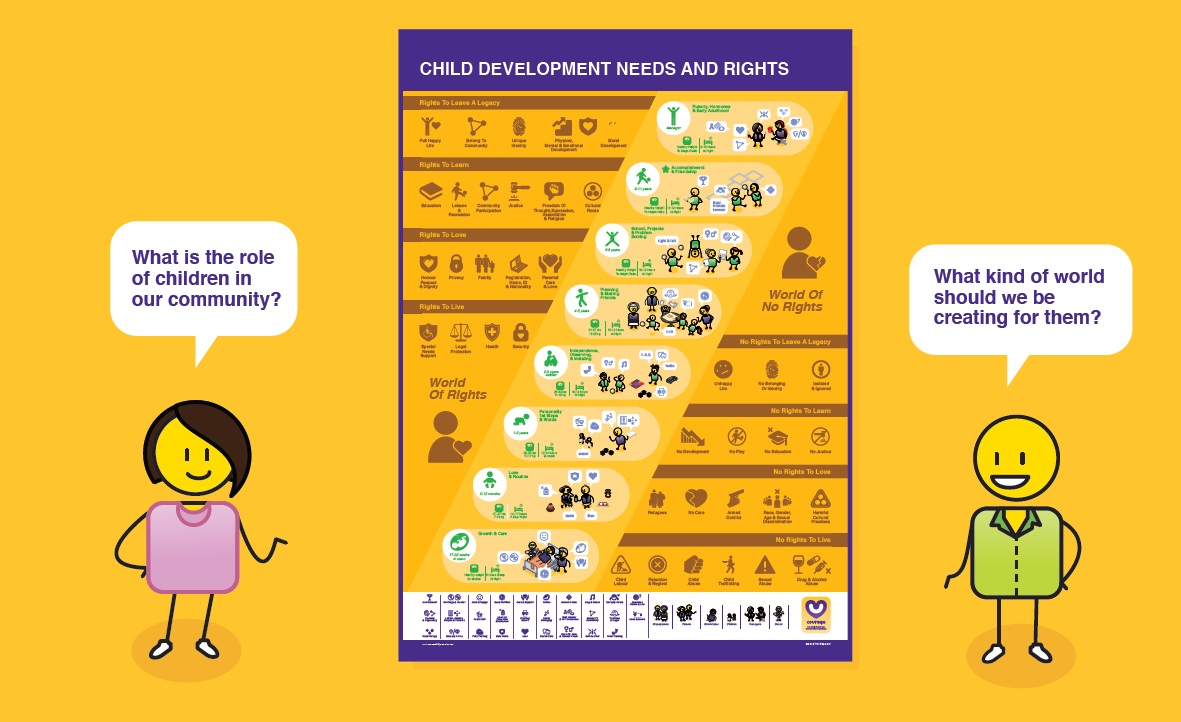 ACTION PLANNING
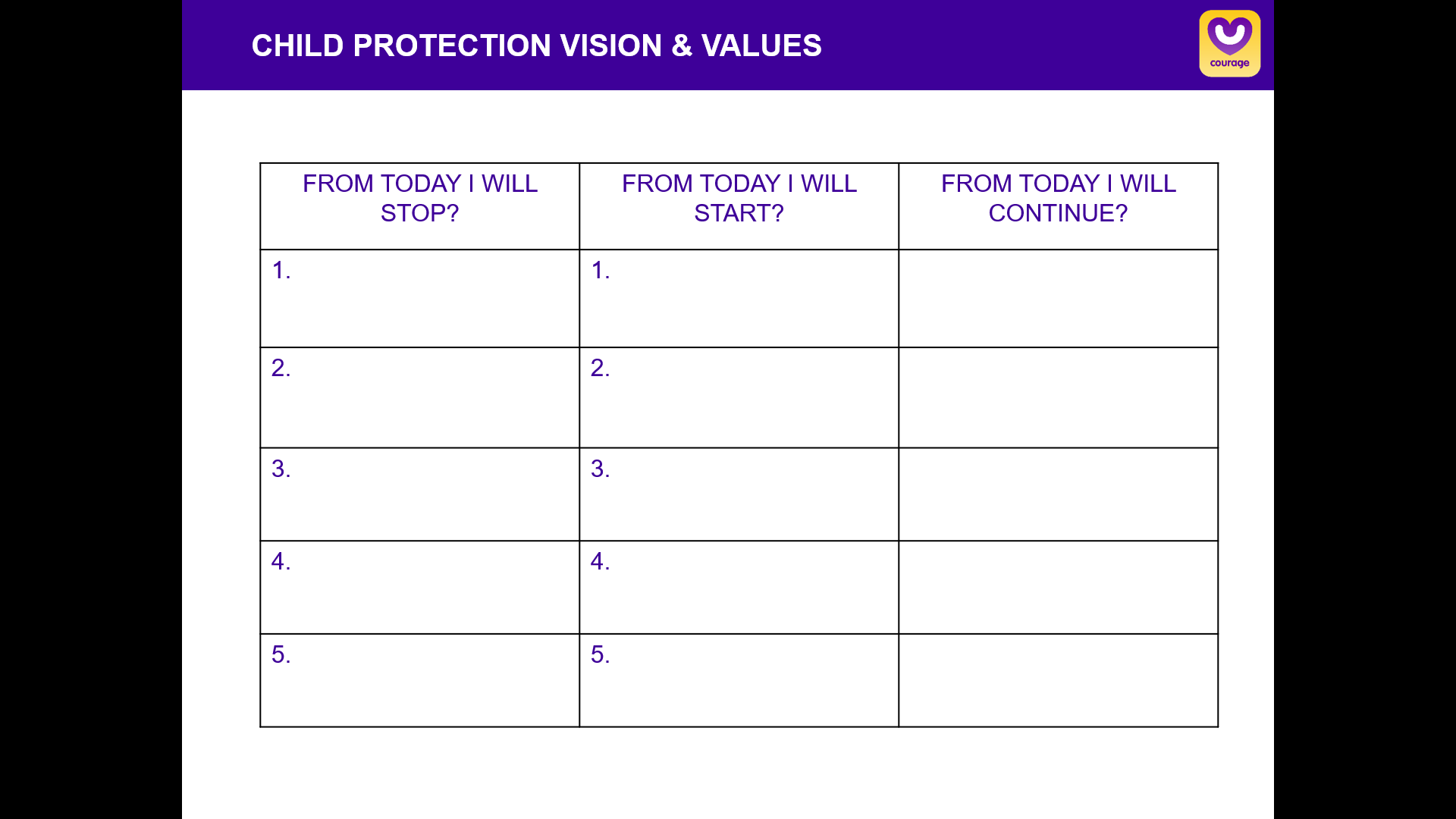 [Speaker Notes: The first question you should ask yourself and your team or community is what is going to change?  Ask yourselves, from today, what will I stop doing?  What will I start doing? And what am I/we already doing that we should continue doing?]
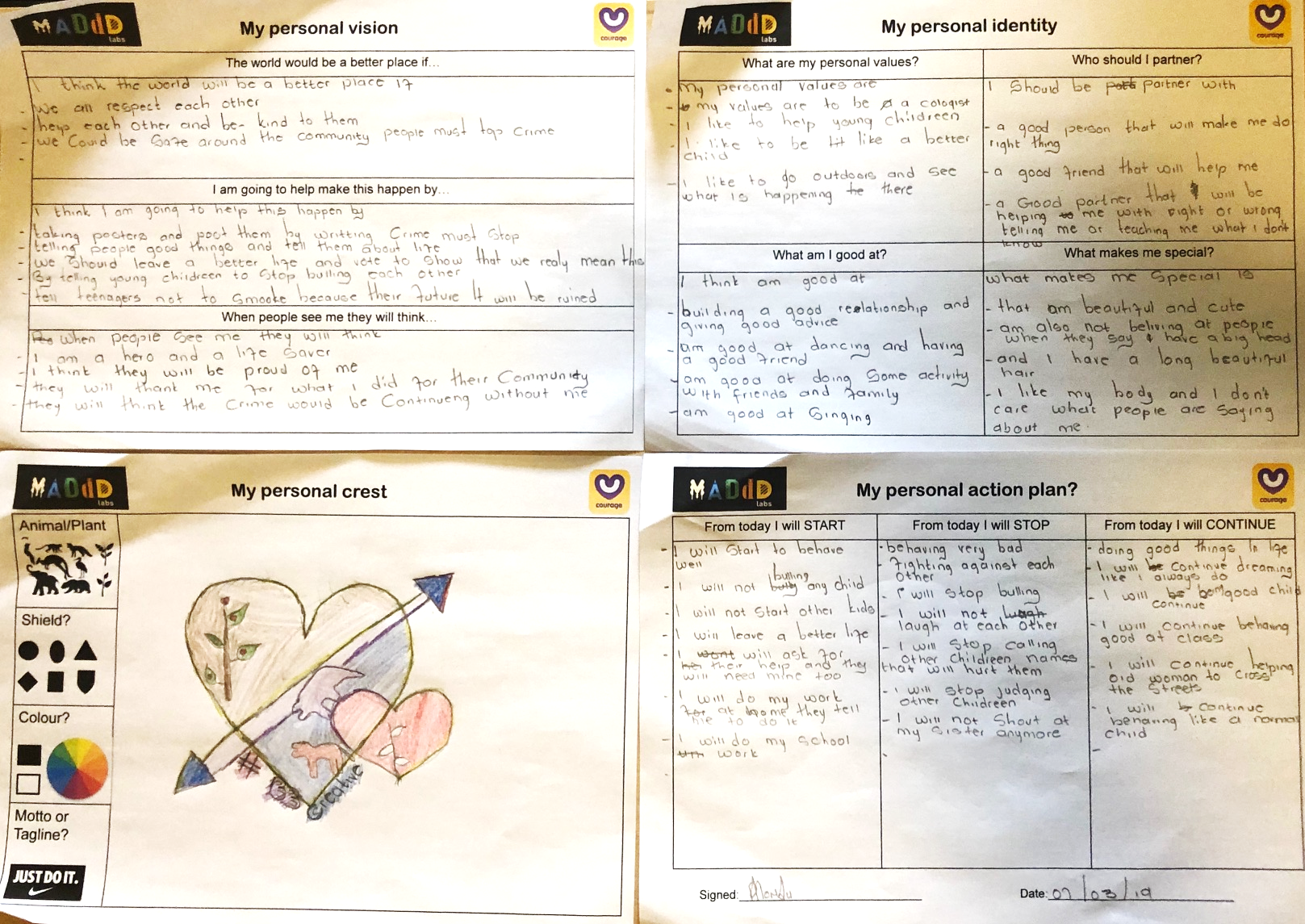 [Speaker Notes: Turning our action plan into a personal vision statement, identity, crest and pledge that is signed and dated.]
CHILD PROTECTION STRATEGY OVERVIEW
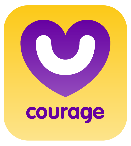 Overarching
Vision & Values for your
Child Protection Plan
What do we want to achieve?
(Child Rights & Needs)
What is the reality 
of our children?
(Child Protection Challenges)
Quarterly Review
Annual 
Strategic Planning
Process
Identify & Prioritise
Strategy Objectives
Partnership Plan
(Roles & Responsibilities)
Action Plan
(What, Who, When, 
Where, Why & How)
Implementation &
Measurement/Evaluation
[Speaker Notes: Developing your child protection strategy.]
CHILD PROTECTION VISION & VALUES
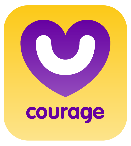 RANKING OF CHILD PROTECTION CHALLENGES (MEASUREMENT)
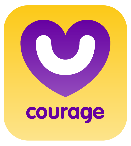 CHILD PROTECTION PRIORITIES
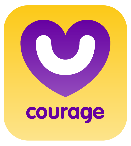 IDENTIFYING STRATEGIC PRIORITIES
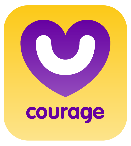 SHORT TERM
MEDIUM TERM
LONG TERM
Priority 3
Priority 1
HIGH
Priority 2
WHAT IMPACT WILL THIS HAVE ON MY COMMUNITY?
MEDIUM
LOW
LOW
MEDIUM
HIGH
HOW DIFFICULT WILL THIS BE TO IMPLEMENT/SOLVE?
CHALLENGES, DISEMPOWERMENT & EMPOWERMENT THEMES
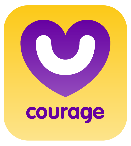 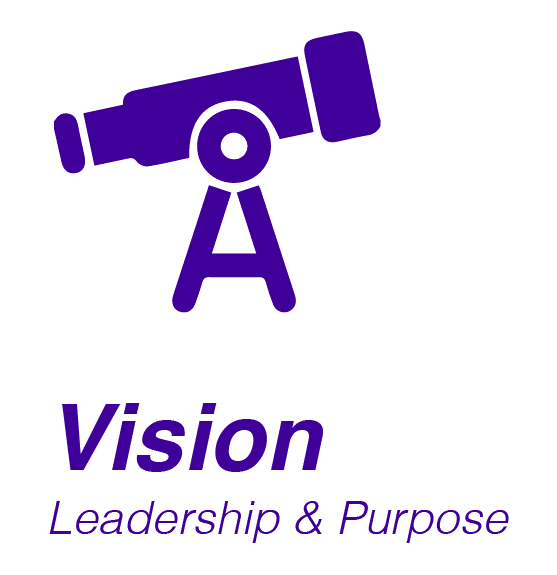 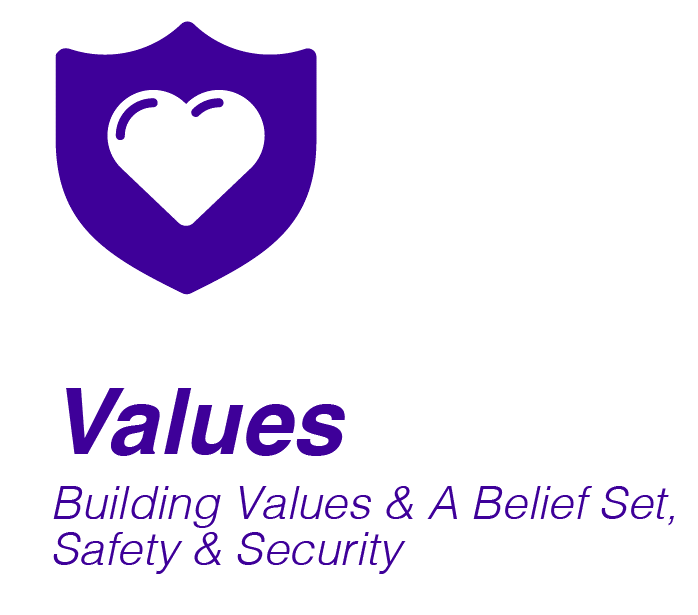 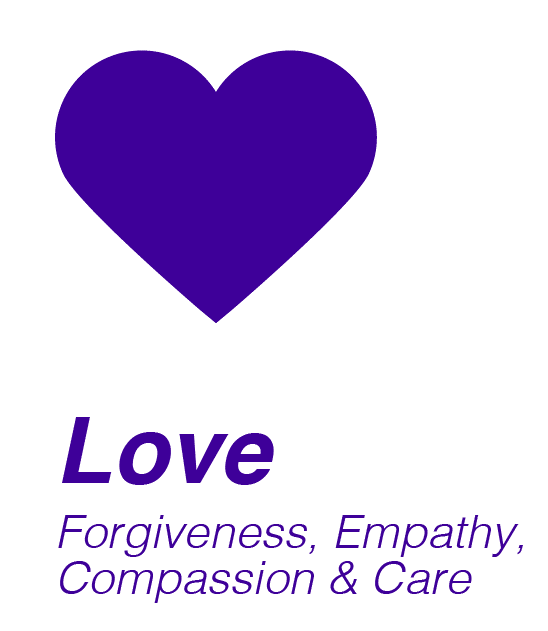 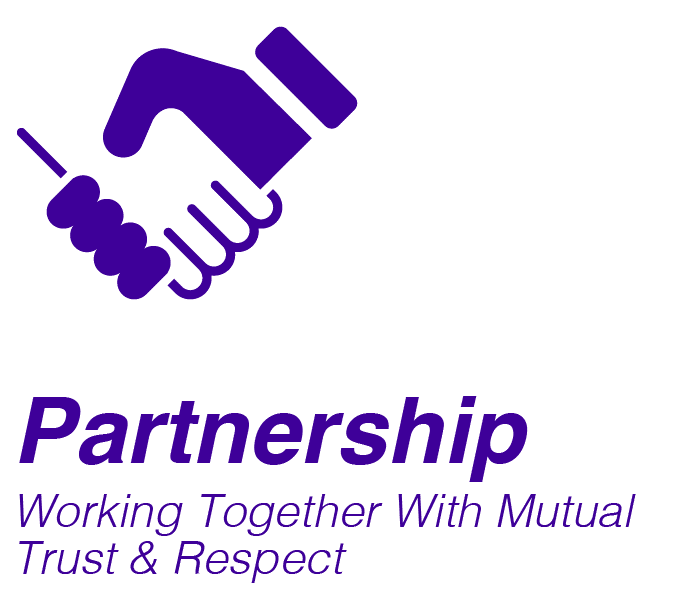 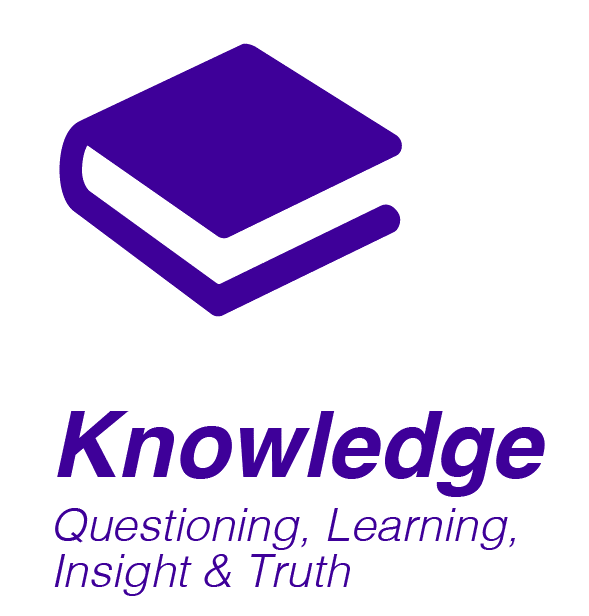 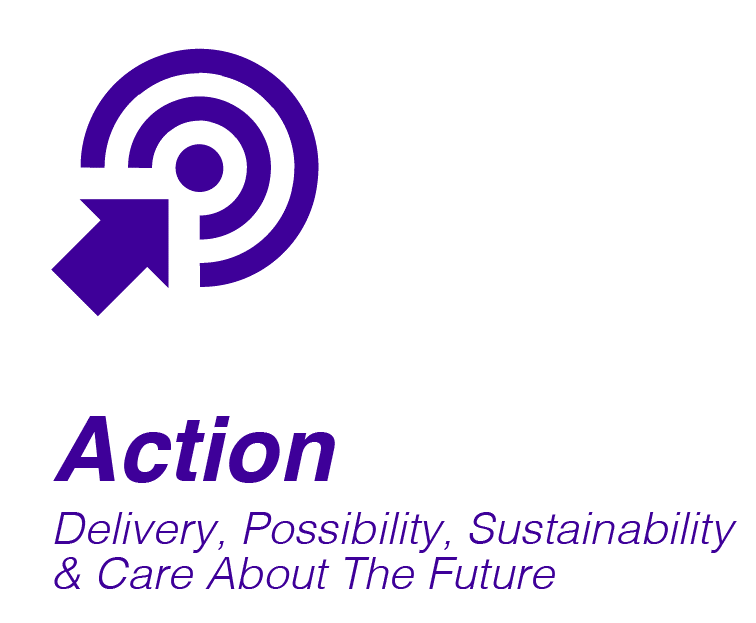 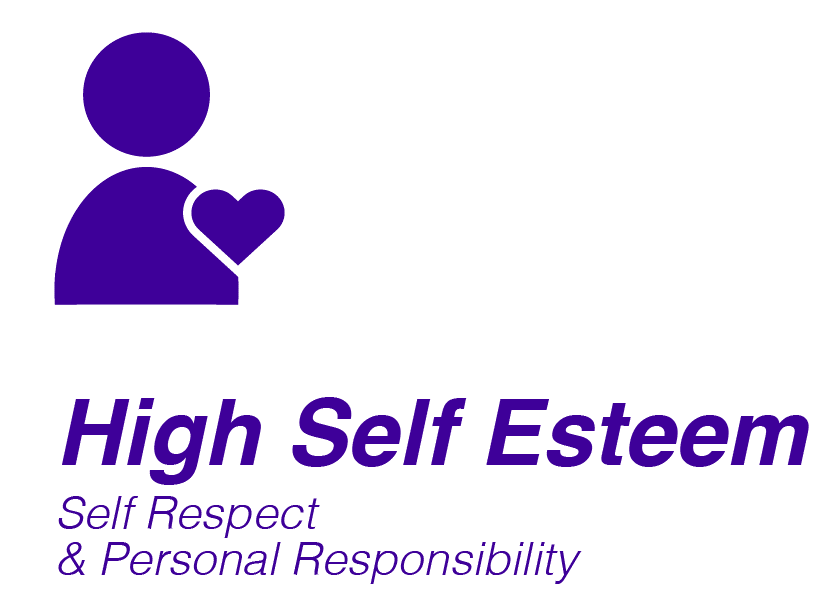 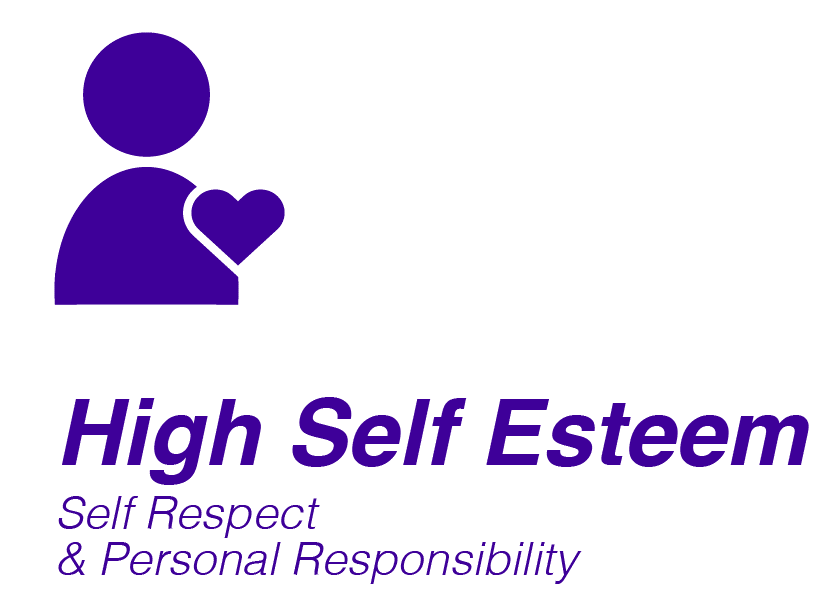 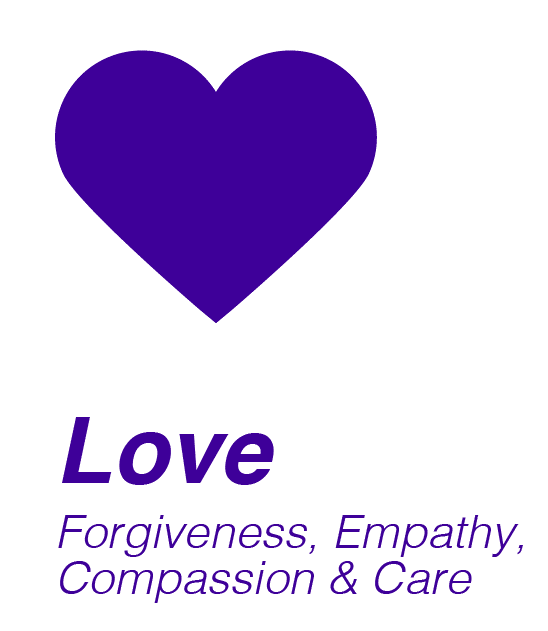 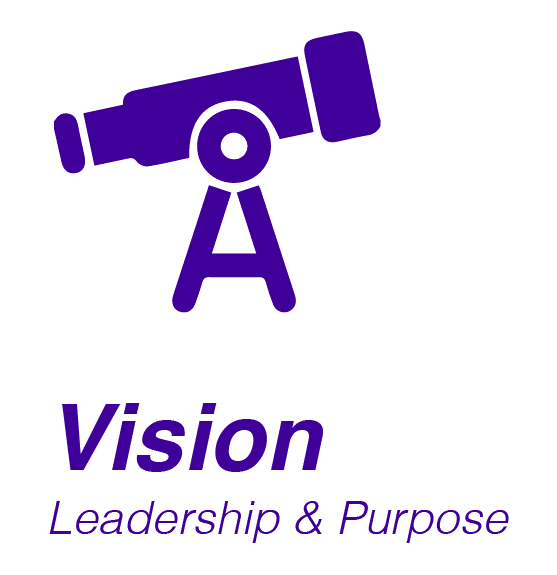 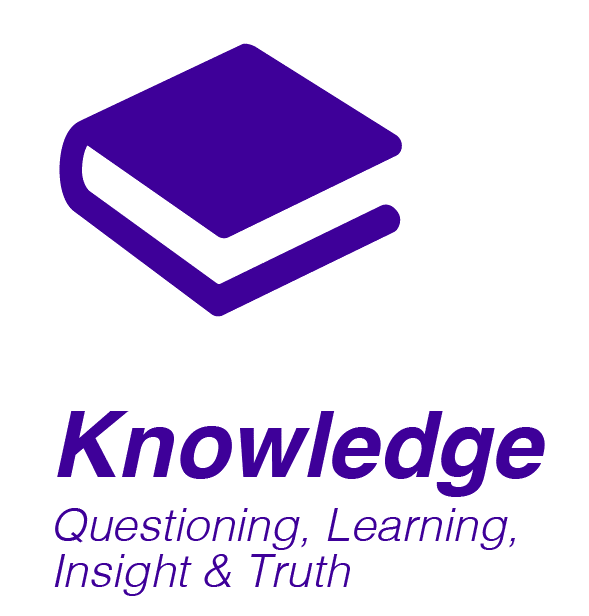 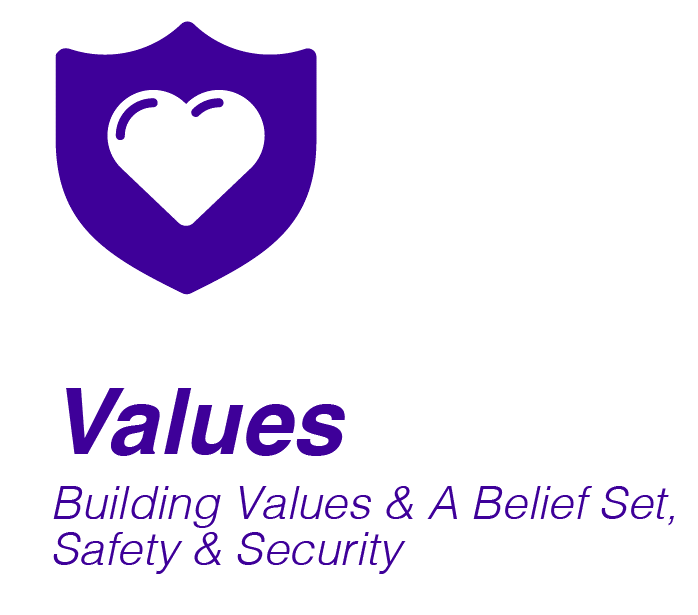 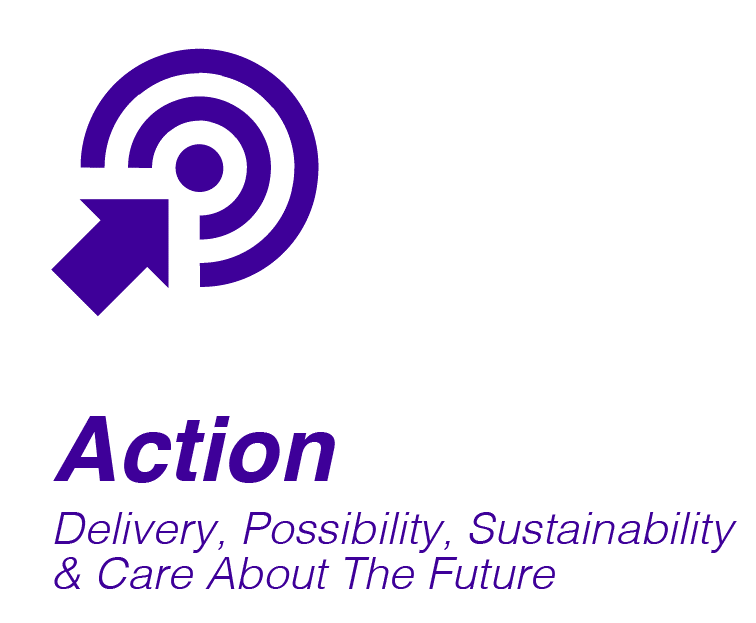 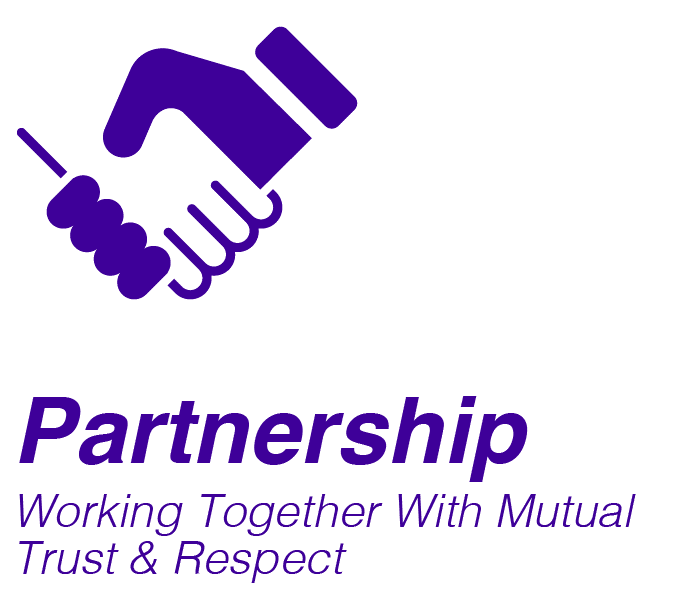 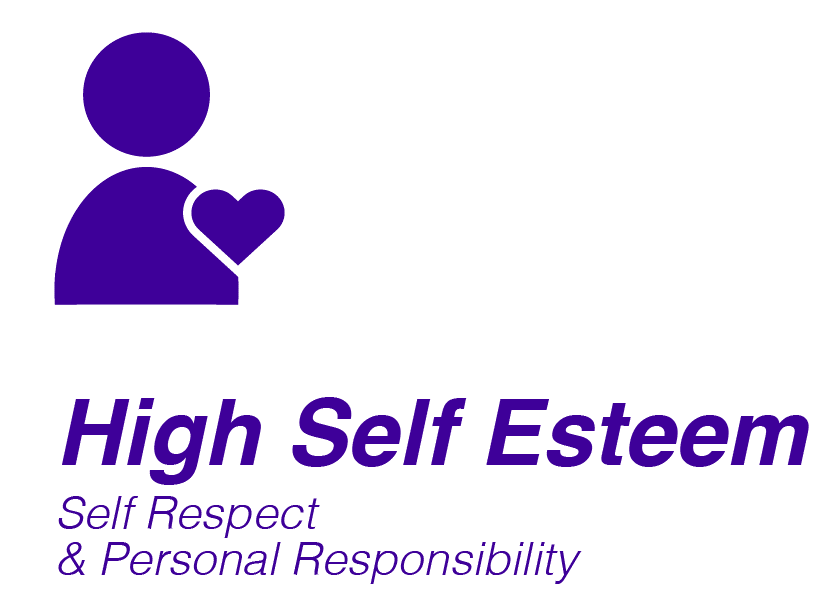 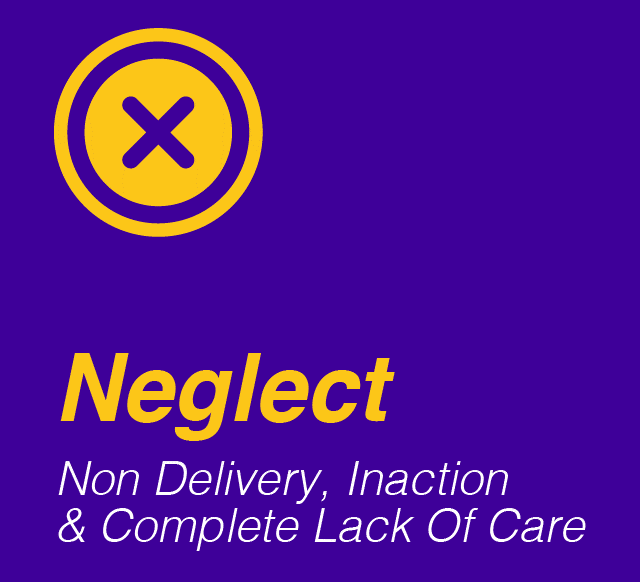 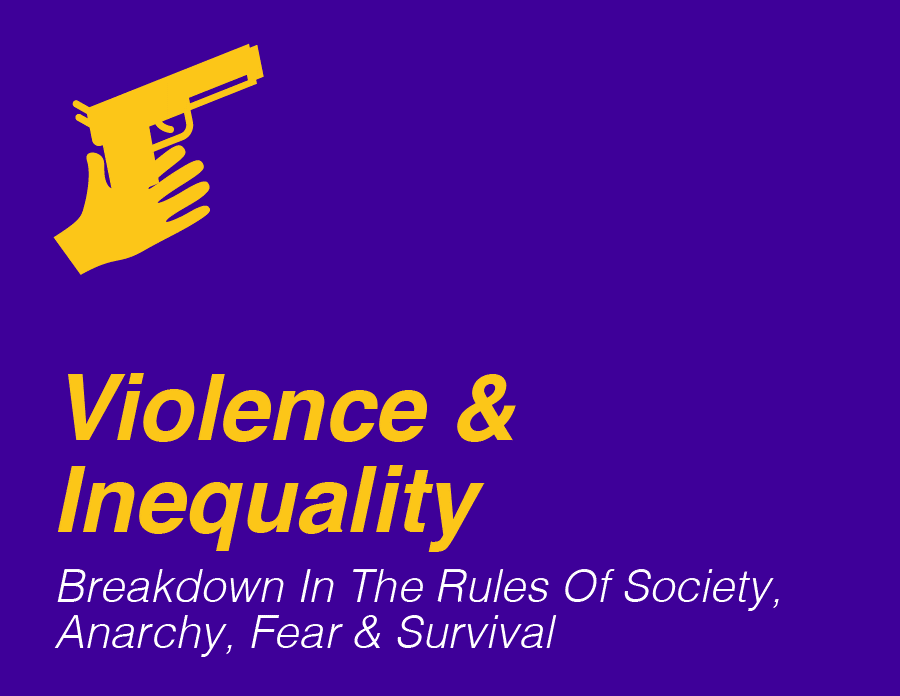 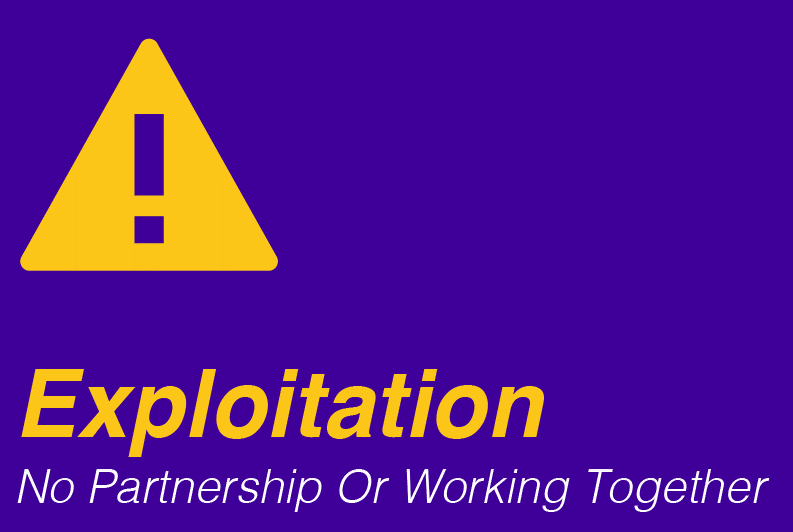 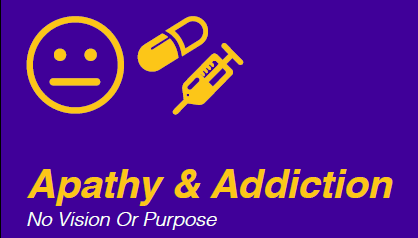 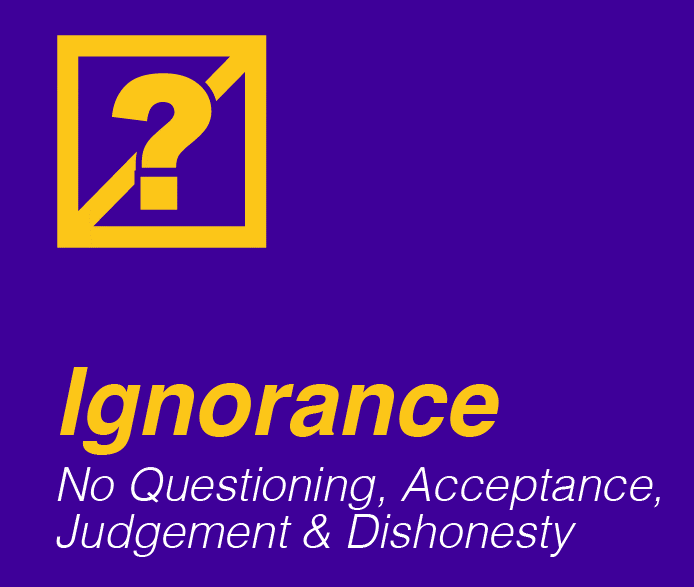 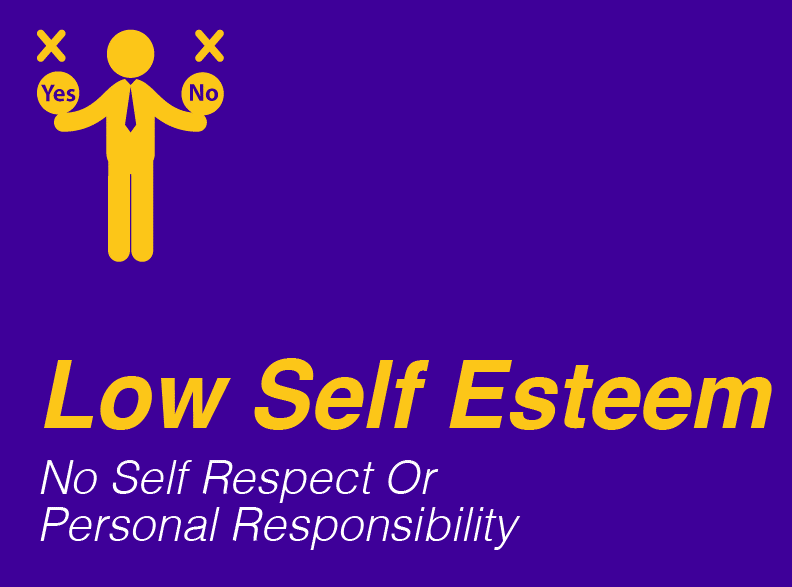 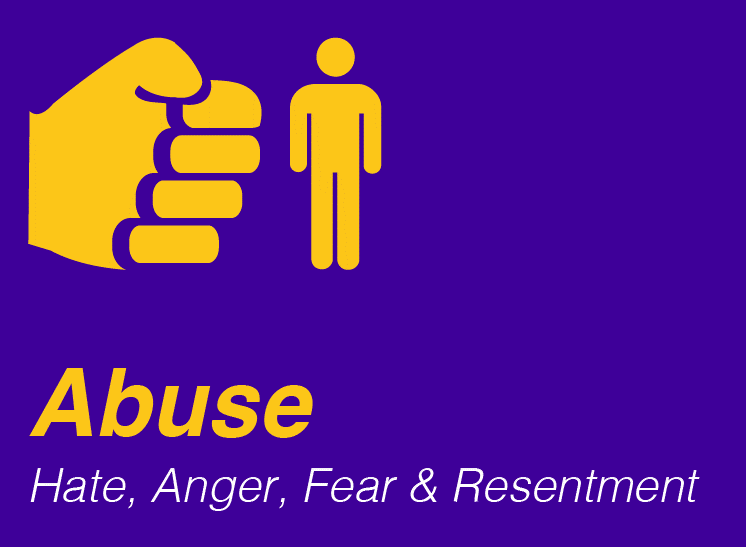 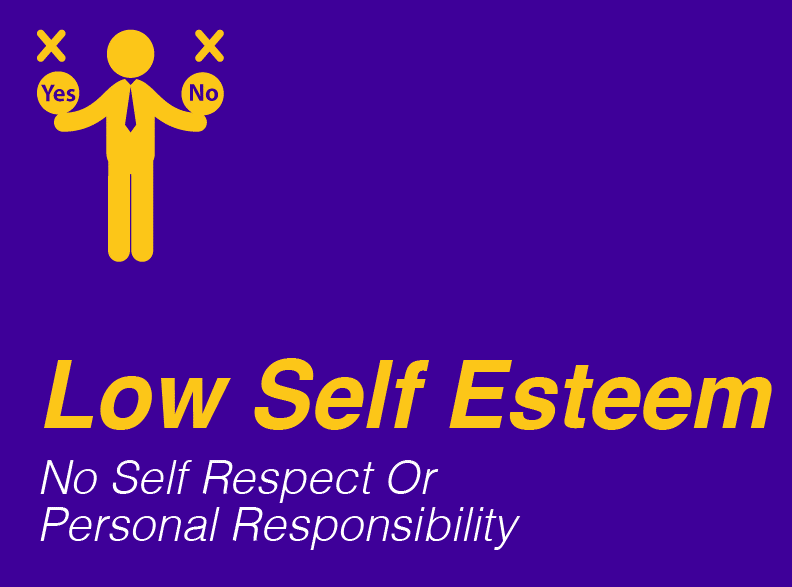 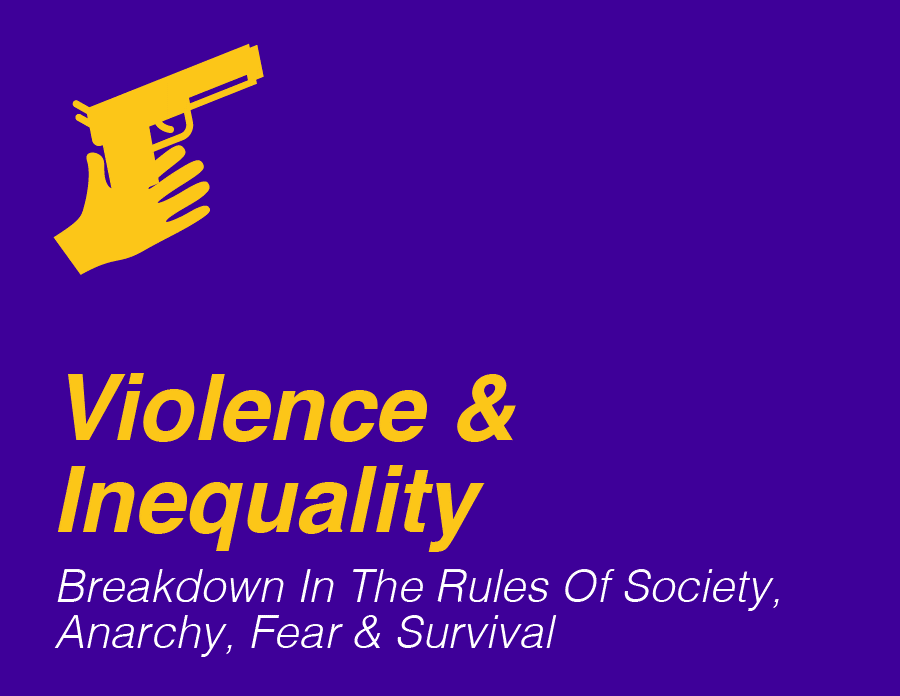 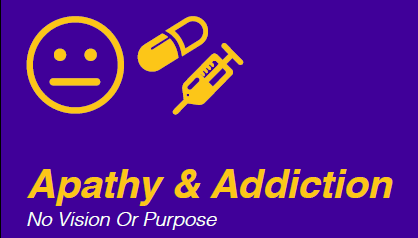 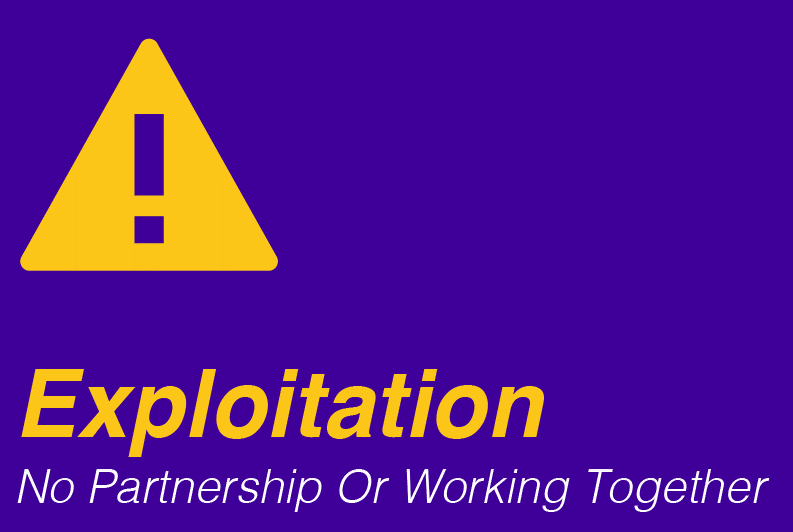 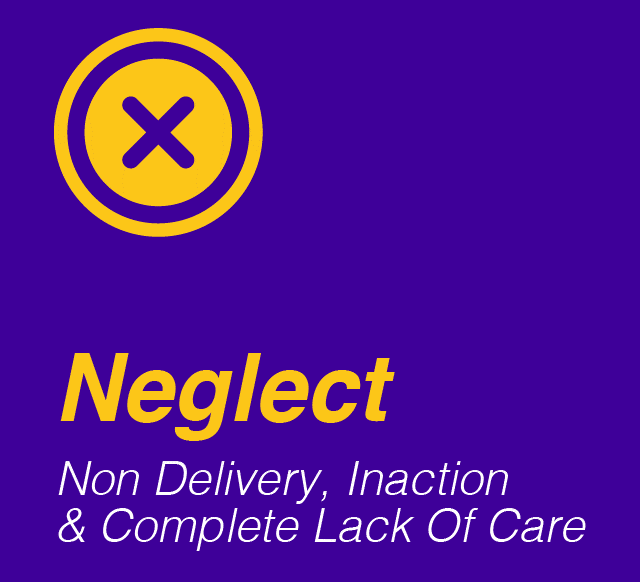 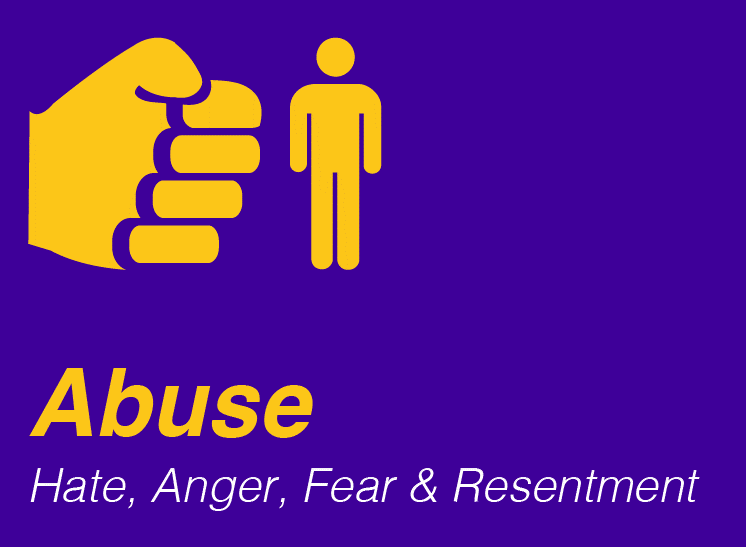 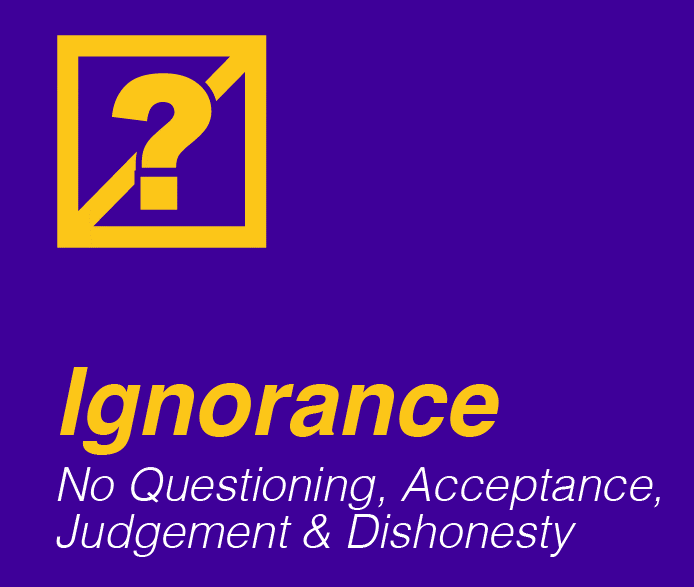 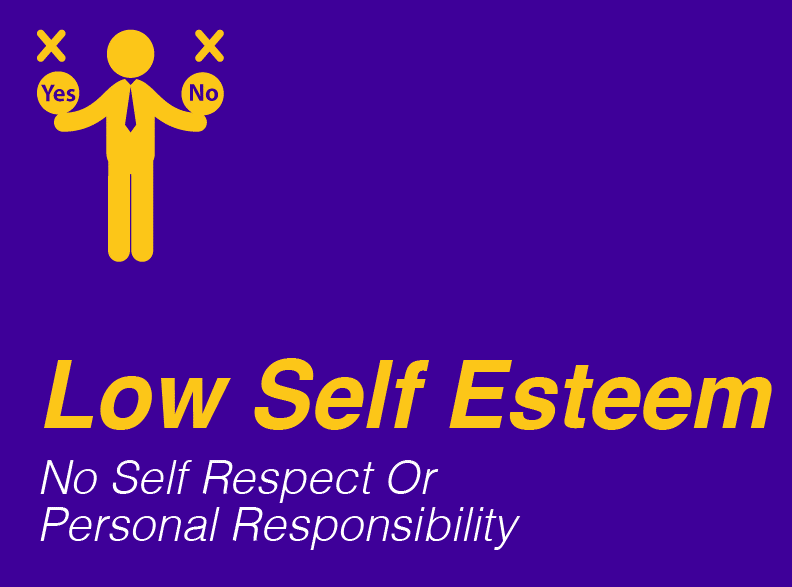 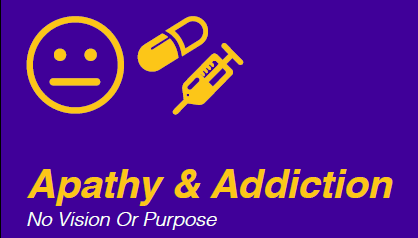 CHILD PROTECTION EMPOWERMENT STRATEGIES
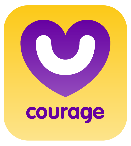 STRATEGIC CHILD PROTECTION PARTNERSHIPS OVERVIEW
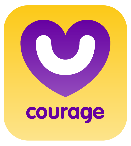 CHILD PROTECTION WIN/WIN PARTNERSHIP PLANS
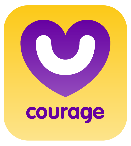 CHILD PROTECTION STRATEGIC ACTION PLANS
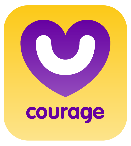 CHILD PROTECTION BEHAVIOUR CHANGE
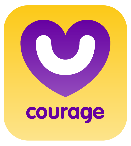 dee@bobi.co.za
stay strong
take
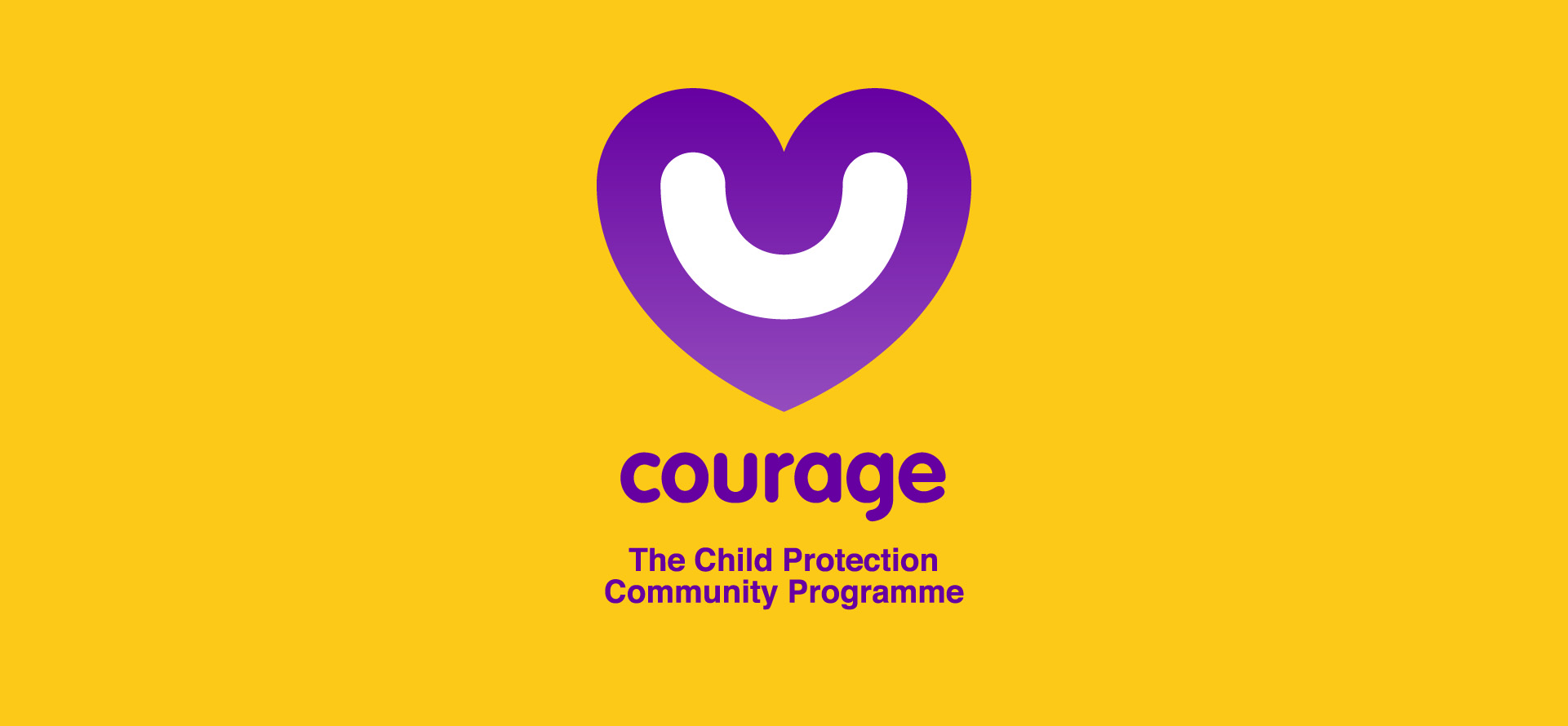 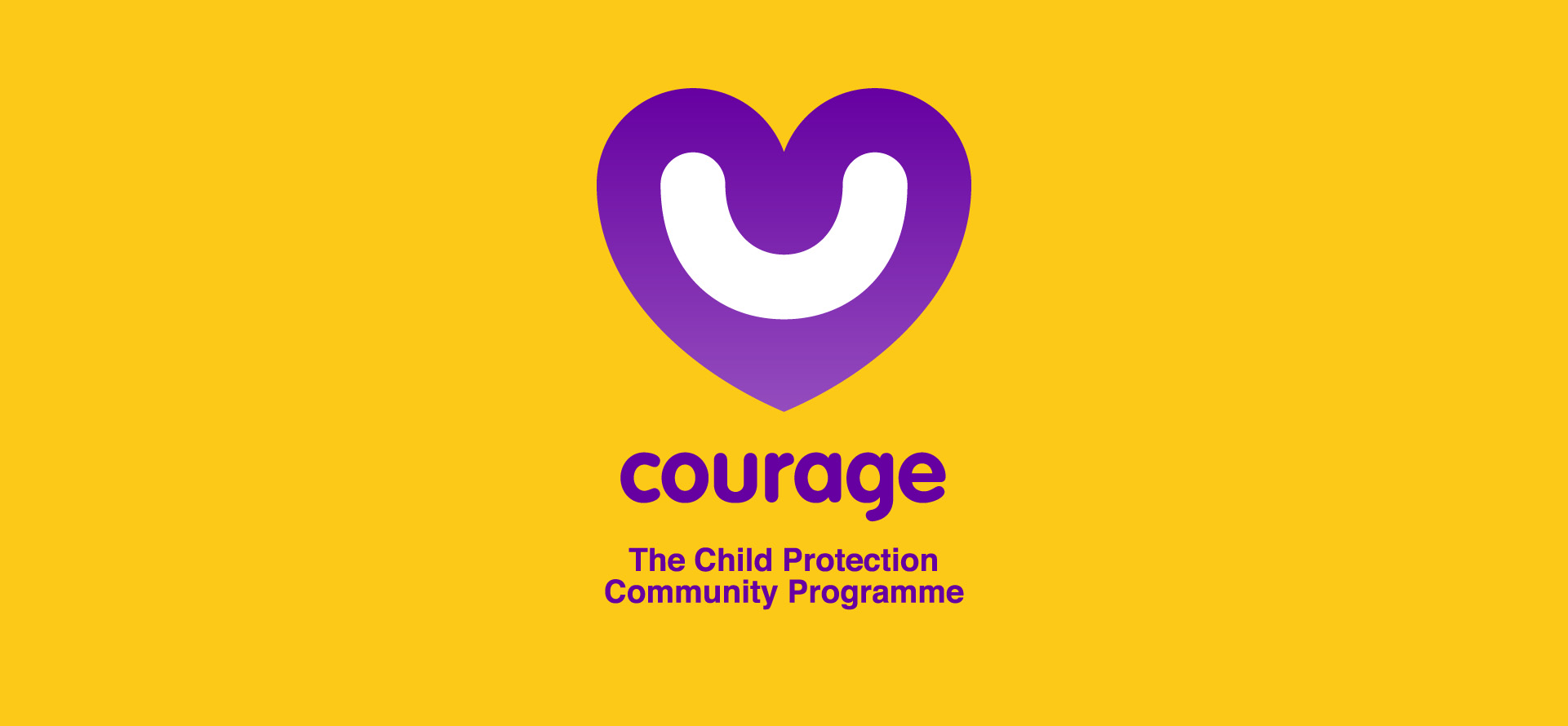 www.couragechildprotection.com
[Speaker Notes: Thanks for watching, stay strong and take courage.]